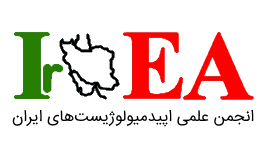 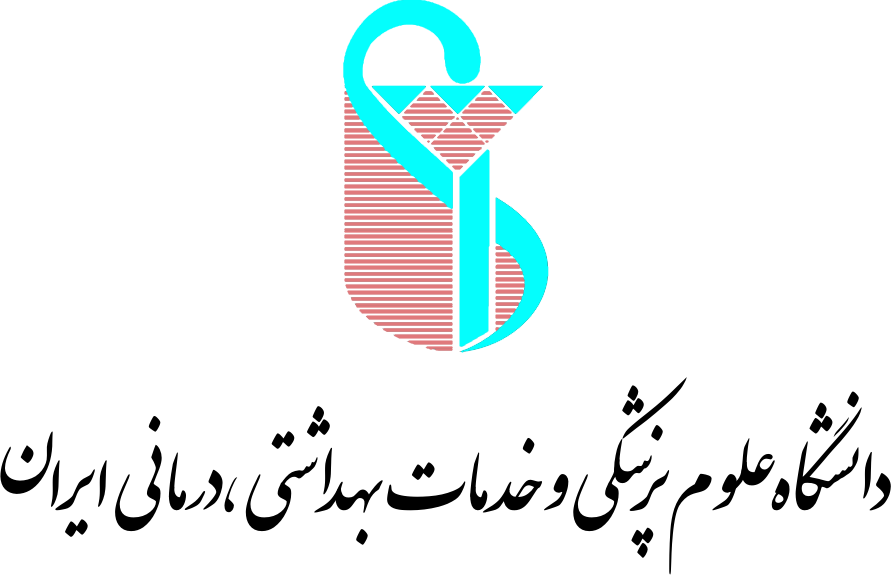 سالن همایش های رازی 8 تا 10 آذر 1402
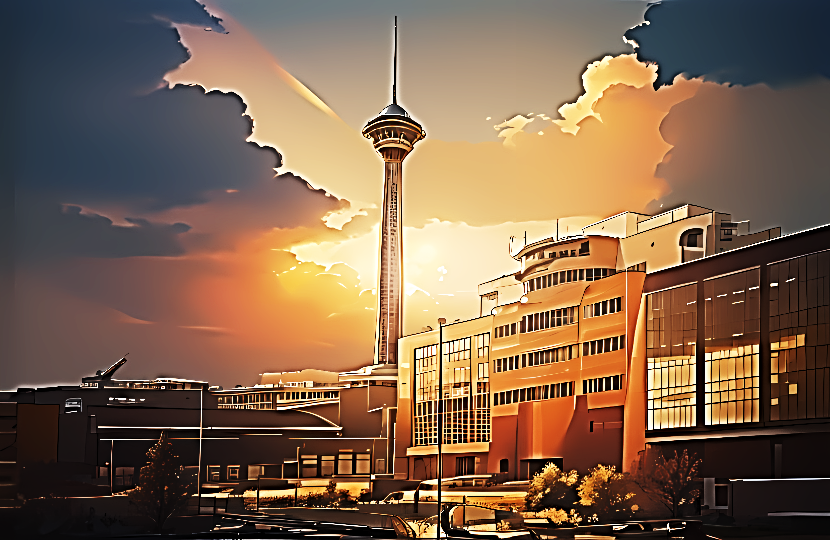 10th National and 3rd International
					Iranian Congress of Epidemiology
دهمین کنگره ملی و سومین کنگره بین المللی اپیدمیولوژی ایران
کد پوستر با فونت Calibri
سایز 40
Poster Title:

Authors:
Introduction
Results
Material and Method
Conclusion
Results